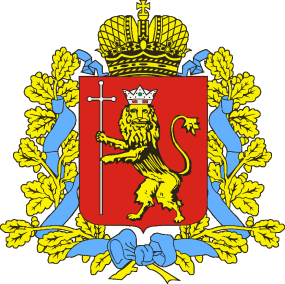 ПАСПОРТсоциального проекта«МНОГОДЕТНАЯ СЕМЬЯ – ЗАБОТА ОБЩАЯ»
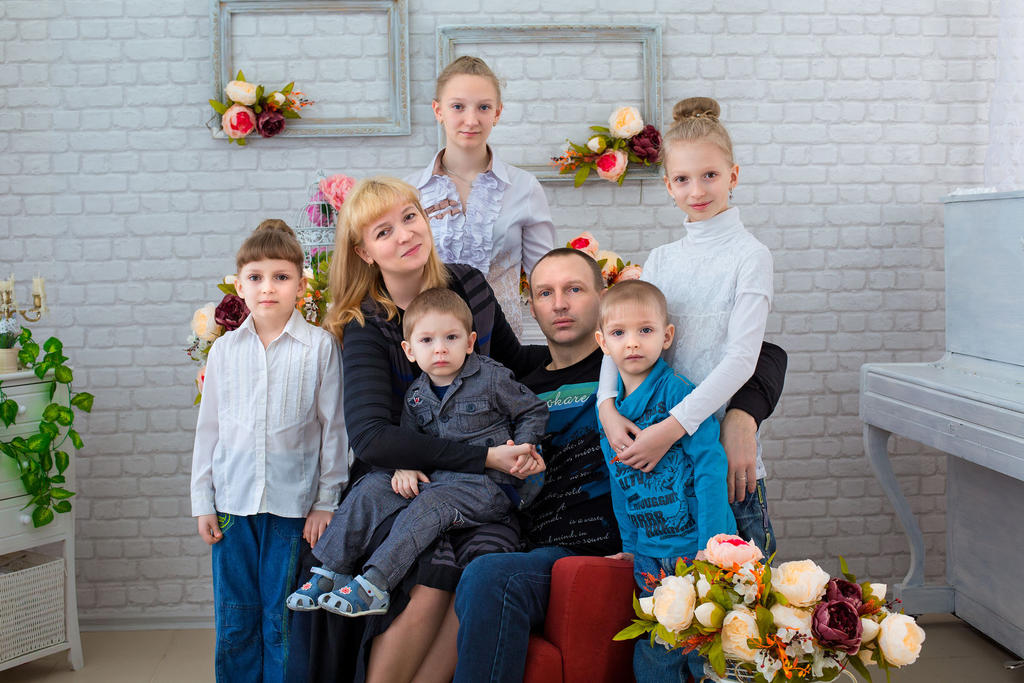 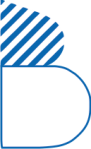 ДЕПАРТАМЕНТ СОЦИАЛЬНОЙ ЗАЩИТЫ НАСЕЛЕНИЯ АДМИНИСТРАЦИИ ВЛАДИМИРСКОЙ ОБЛАСТИ
ДЕПАРТАМЕНТ СОЦИАЛЬНОЙ ЗАЩИТЫ НАСЕЛЕНИЯ АДМИНИСТРАЦИИ ВЛАДИМИРСКОЙ ОБЛАСТИ
социальная
защита
Социальный проект«МНОГОДЕТНАЯ СЕМЬЯ –   ЗАБОТА ОБЩАЯ»
«УТВЕРЖДАЮ»  
Врио первого заместителя Губернатора  Владимирской области 
____________ М.А.Чекунова
                                                              « 17 » мая  2019 г.
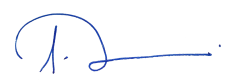 Срок реализации:
01.01.2019 – 31.12.2020
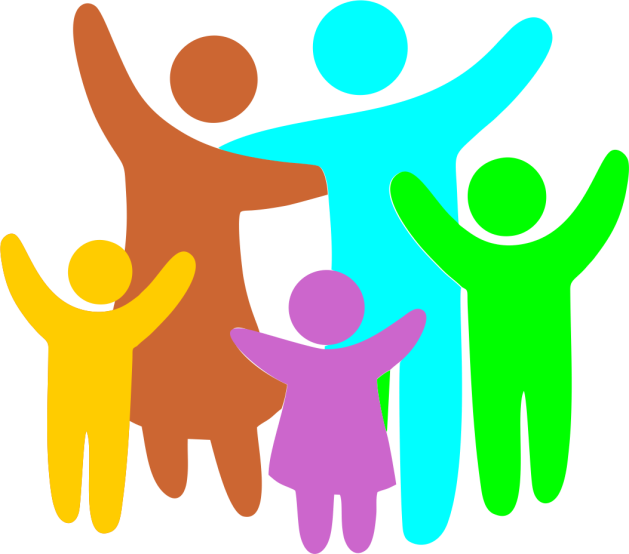 Цель проекта:
Рост численности многодетных
семей (соотношение численности многодетных семей в 2020 году к 2018 году не менее 1,01 ).
Задачи проекта:
Развитие системы поддержки семьи в связи с рождением и воспитанием детей и улучшение качества жизни многодетных семей;
Сокращение рисков возникновения трудной жизненной ситуации;
Повышение уровня информированности многодетных родителей о действующих в области государственных мерах социальной поддержки, льготах и выплатах.
Ответственные:
Департамент социальной защиты населения;
Департамент имущественных и земельных  отношений;
Департамент строительства и архитектуры.
Объем финансирования:
43, 7 млн. руб.
2
СОЦИАЛЬНЫЙ ПРОЕКТ «МНОГОДЕТНАЯ СЕМЬЯ — ЗАБОТА ОБЩАЯ»
СОЦИАЛЬНАЯ ПОЛИТИКА В ОТНОШЕНИИ МНОГОДЕТНЫХ СЕМЕЙ
Статус многодетности во Владимирской области:
Многодетными семьями, нуждающимися в социальной поддержке являются семьи, имеющие в своем составе трех и более несовершеннолетних детей, в том числе усыновленных и принятых под опеку (попечительство), в которых:
один или оба родителя являются гражданами Российской Федерации;
а также многодетные семьи, в которых один или оба родителя имеют статус беженцев или вынужденных переселенцев, постоянно или преимущественно проживающие на территории Владимирской области в соответствии с законодательством Российской Федерации.
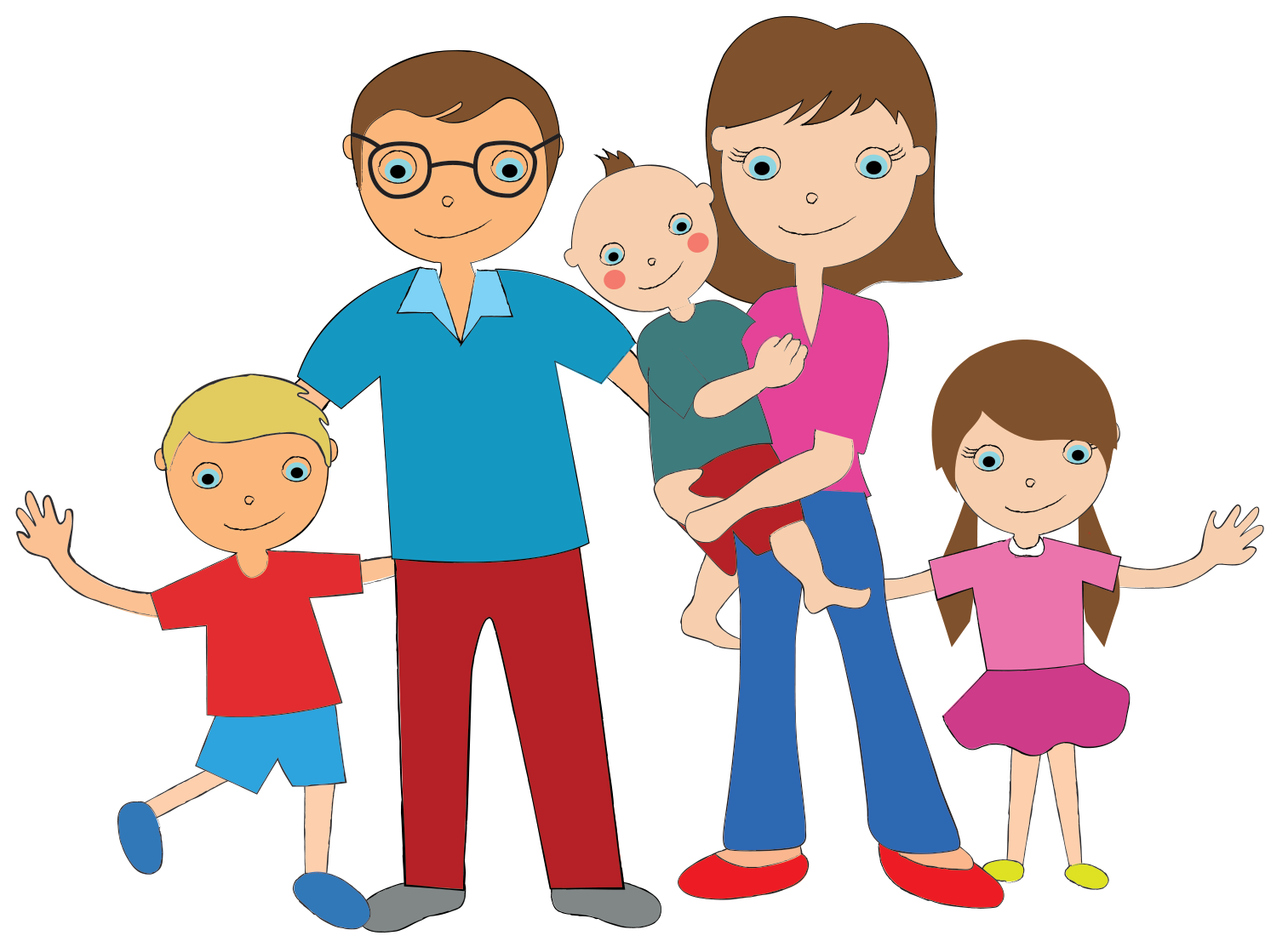 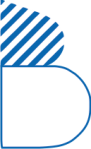 СОЦИАЛЬНЫЙ ПРОЕКТ «МНОГОДЕТНАЯ СЕМЬЯ — ЗАБОТА ОБЩАЯ»
3
социальная
защита
СОЦИАЛЬНЫЙ ПРОЕКТ «МНОГОДЕТНАЯ СЕМЬЯ — ЗАБОТА ОБЩАЯ»
СОЦИАЛЬНАЯ ПОЛИТИКА В ОТНОШЕНИИ МНОГОДЕТНЫХ СЕМЕЙ
Во Владимирской области предусмотрены свыше 20 видов выплат, организован отдых семей:
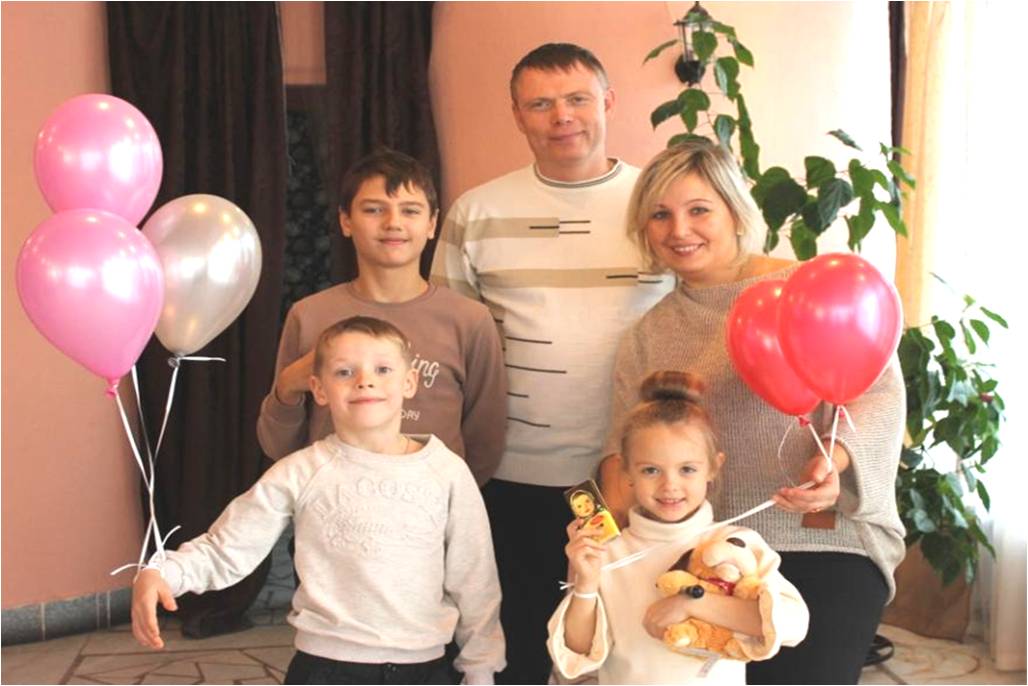 Областной материнский капитал, 
Пособие по уходу за детьми, 
Компенсационные выплаты на питание, проезд, школьную форму, оплату коммунальных услуг, 
Социальный контракт  и другие.

На  эти цели в 2019 г. направляется 2,7 млрд. рублей. 

Гарантированная материальная поддержка семьи положительно влияет на решение о рождении ребенка. Численность многодетных семей в регионе с 2013 года возросла в 1,7 раза (с 6786 до 11316).
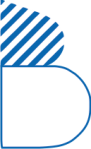 СОЦИАЛЬНЫЙ ПРОЕКТ «МНОГОДЕТНАЯ СЕМЬЯ — ЗАБОТА ОБЩАЯ»
4
социальная
защита
СОЦИАЛЬНЫЙ ПРОЕКТ «МНОГОДЕТНАЯ СЕМЬЯ — ЗАБОТА ОБЩАЯ»
В целях стимулирования роста третьих и последующих  рождений в рамках национального проекта «Демография» и регионального проекта  «Финансовая поддержка семей при рождении детей»  выплачивается ежемесячное пособие до достижения третьим (последующим) ребенком возраста  3 лет и  региональные единовременные денежные выплаты. На 01.05.2019 г.  ежемесячные выплаты получили  7591 семья на  263 млн. руб., единовременные – 715 семей на 6,4 млн. руб.
СОЦИАЛЬНАЯ ПОЛИТИКА В ОТНОШЕНИИ МНОГОДЕТНЫХ СЕМЕЙ
В соответствии с Законом  Владимирской области от 25.02.2015 № 10-ОЗ «О регулировании земельных отношений на территории Владимирской области» многодетные семьи имеют право получить земельный участок со всей инфраструктурой и коммуникациями.  При этом приемные семьи, семьи, воспитывающие восемь и более детей, а также семьи, в которых родилось трое и более малышей одновременно, получают землю независимо от того, каким имуществом они обладают и есть ли у них в собственности жилье. На 01.05.2019 г.  выделены земельные участки бесплатно 3419 многодетным  семьям.
Реализуется программа по обеспечению жильем многодетных семей (постановление Губернатора области от 13.12.2013 № 1390), в рамках которой предоставляются субсидии на строительство жилья. Целевые выплаты предоставлены 174 многодетным семьям.
Для проведения разъяснительной работы, обсуждения проблемных вопросов, выработки решений и рекомендаций по их устранению в апреле текущего года создан областной  Совет по делам многодетных семей при департаменте социальной защиты населения администрации области.
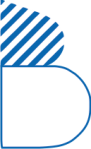 СОЦИАЛЬНЫЙ ПРОЕКТ «МНОГОДЕТНАЯ СЕМЬЯ — ЗАБОТА ОБЩАЯ»
5
социальная
защита
СОЦИАЛЬНЫЙ ПРОЕКТ «МНОГОДЕТНАЯ СЕМЬЯ — ЗАБОТА ОБЩАЯ»
ПРОБЛЕМНЫЕ ВОПРОСЫ
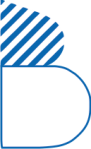 СОЦИАЛЬНЫЙ ПРОЕКТ «МНОГОДЕТНАЯ СЕМЬЯ — ЗАБОТА ОБЩАЯ»
6
социальная
защита
Целевой 
показатель
СООТНОШЕНИЕ ЧИСЛЕННОСТИ МНОГОДЕТНЫХ СЕМЕЙ В 2020 ГОДУ К 2018 ГОДУ НЕ МЕНЕЕ 1,01
Механизмы
Развитие системы поддержки семьи в связи с рождением и воспитанием детей и улучшение качества жизни многодетных семей
Сокращение рисков возникновения трудной жизненной ситуации
Повышение уровня информированности многодетных родителей о действующих государственных мерах социальной поддержки, льготах и выплатах
Ответственные:
по компетенции департаменты:
- социальной защиты населения;
- имущественных и земельных отношений;
- строительства и архитектуры.
департамент социальной 
защиты населения
департамент социальной 
защиты населения
Увеличение размеров выплат:
 на питание и проезд школьников
 компенсации на коммунальные услуги семьям с 8 и более детьми
Расширение контингента: изменение условий получения социального контракта (повышение критерия нуждаемости с 1 до 1,5 прож.мин.)
Паспортизация многодетных семей в целях установления нуждаемости
Проведение просветительской работы
Внедрение социальных технологий (менеджера по сопровождению многодетных семей, социальной няни, домашнего помощника)
Выпуск и распространение памяток, буклетов и др.
Рассмотрение вопроса об увеличении финансирования подпрограммы «Обеспечение жильем молодых семей Владимирской области»
Рассмотрение вопроса об установлении (с согласия многодетных семей) иных мер социальной поддержки по обеспечению жилыми помещениями взамен предоставления им земельного участка в собственность бесплатно
Дополнительныйбюджет, млн.руб.
- департамент социальной     защиты населения -  43,7
не предусмотрено
не предусмотрено
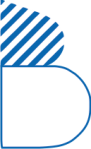 СОЦИАЛЬНЫЙ ПРОЕКТ «МНОГОДЕТНАЯ СЕМЬЯ — ЗАБОТА ОБЩАЯ»
7
социальная
защита
СОЦИАЛЬНЫЙ ПРОЕКТ «МНОГОДЕТНАЯ СЕМЬЯ — ЗАБОТА ОБЩАЯ»
РЕЗУЛЬТАТЫ ПРОЕКТА
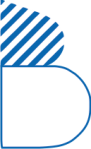 СОЦИАЛЬНЫЙ ПРОЕКТ «МНОГОДЕТНАЯ СЕМЬЯ — ЗАБОТА ОБЩАЯ»
8
социальная
защита